CITY & COUNTRY
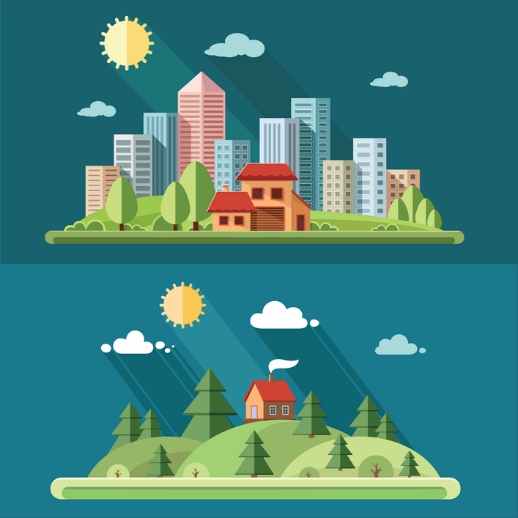 TODAY’S GOALS
To remember the words and word combinations, to practice them
READ AND TRANSLATE
to live in the country
heavy traffic 
convenient 
public transport 
fresh air
pollution 
high/low rate of unemployment 
to live in the city
high/low cost of living 
crowded streets
lifestyle
huge
peace and quiet
lead
constant
PUT THE LETTERS INTO CORRECT ORDER
s,l,f,t,i,e,y,e,l
t,p,l,o,u,l,i,n,o
v,i,n,c,o,n,t,e,e,n
t,y,c,i
e,h,g,u
y,n,c,u,o,r,t
r,c,d,w,o,e,d
l,t,m,n,y,e,u,n,m,p,o,e
MATCH THE WORDS TO MAKE THE WORD COMBINATIONS
FILL IN THE CORRECT WORDS
LEAD    CONSTANT    CONVENIENT     UNEMPLOYMENT   ISOLATED  LANDSCAPES 

Very few people ___________ a healthy lifestyle in big cities.
Our house is next to the train station, which is very _____________.
Many young people have to deal with _________________ when they finish their studies.
Thailand is a country with amazing _______________.
I can’t study when there’s ___________ noise around me.
She lives in a(n) _______________ sea in Northern Norway.
TRANSLATE INTO RUSSIAN
1. ЖИЗНЬ В СЕЛЕ ПОЛЕЗНЕЕ ДЛЯ ЗДОРОВЬЯ.
2. УРОВЕНЬ БЕЗРАБОТИЦЫ В ДЕРЕВНЕ ВЫШЕ.
3. В ГОРОДЕ ОЖИВЛЕННОЕ ДВИЖЕНИЕ.
4. СТОИМОСТЬ ЖИЗНИ В ГОРОДЕ ВЫСОКАЯ.
HOME ASSIGNMENT
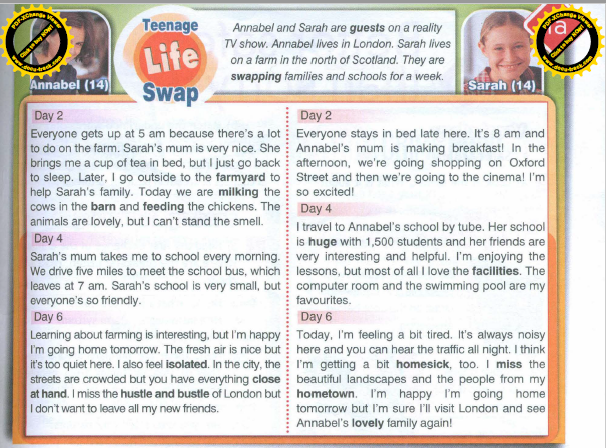